Why Are You Angry?
Scripture Reading:
James 1:19-22
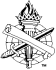 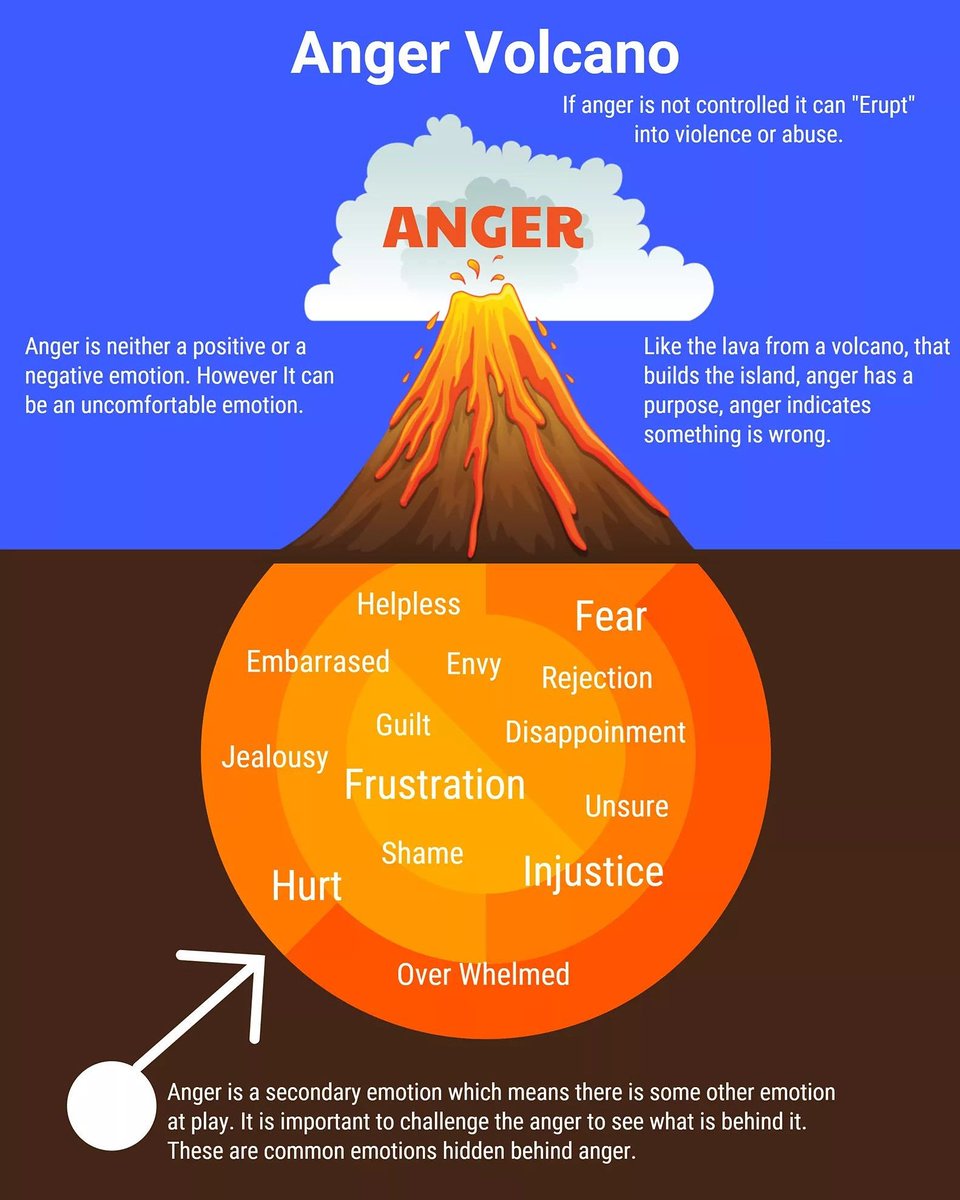 Why Are You Angry?
Anger is  Triggered by Something
Col. 3:8
Eph. 4:31
Sources
Genesis 30:1-2
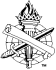 2
Anger Develops and Erupts from Many Sources
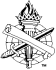 3
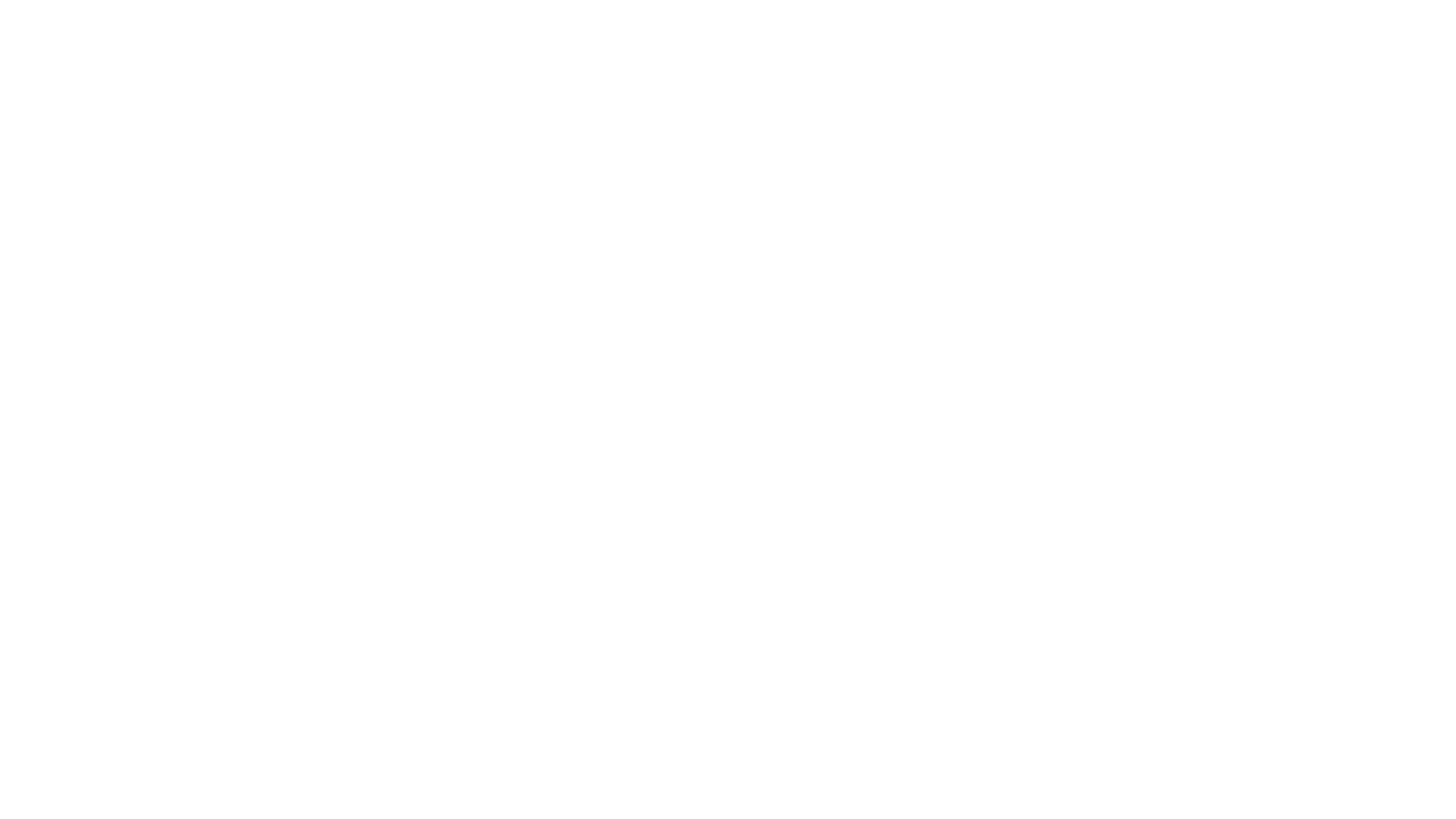 A control issue
Marriages (Col. 3:18-19)
Parents and children (Ephesians 6:1-4)
Churches (3 John 9-10)
Control ourselves, 2 Peter 1:5-6; Gal. 5:23
When Others Don’t Do What We WantNumbers 24:10
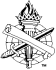 4
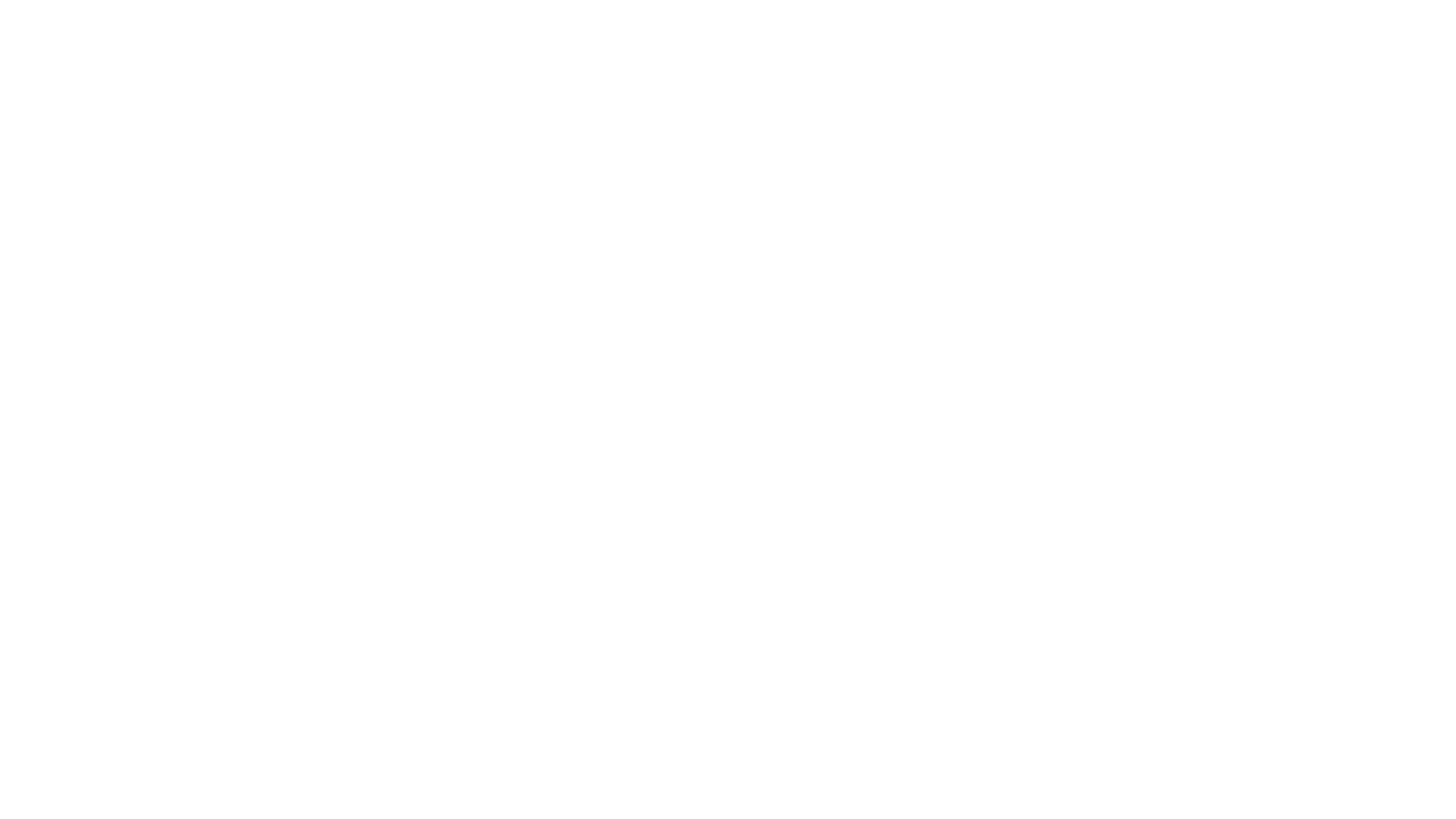 Pride
“I deserve that too/more!” 
“I’m better than he/she is!”
Humble contentment  prevents anger’s eruption, Philippians 4:11-13
Envy, Jealousy and SelfishnessGenesis 4:3-7
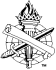 5
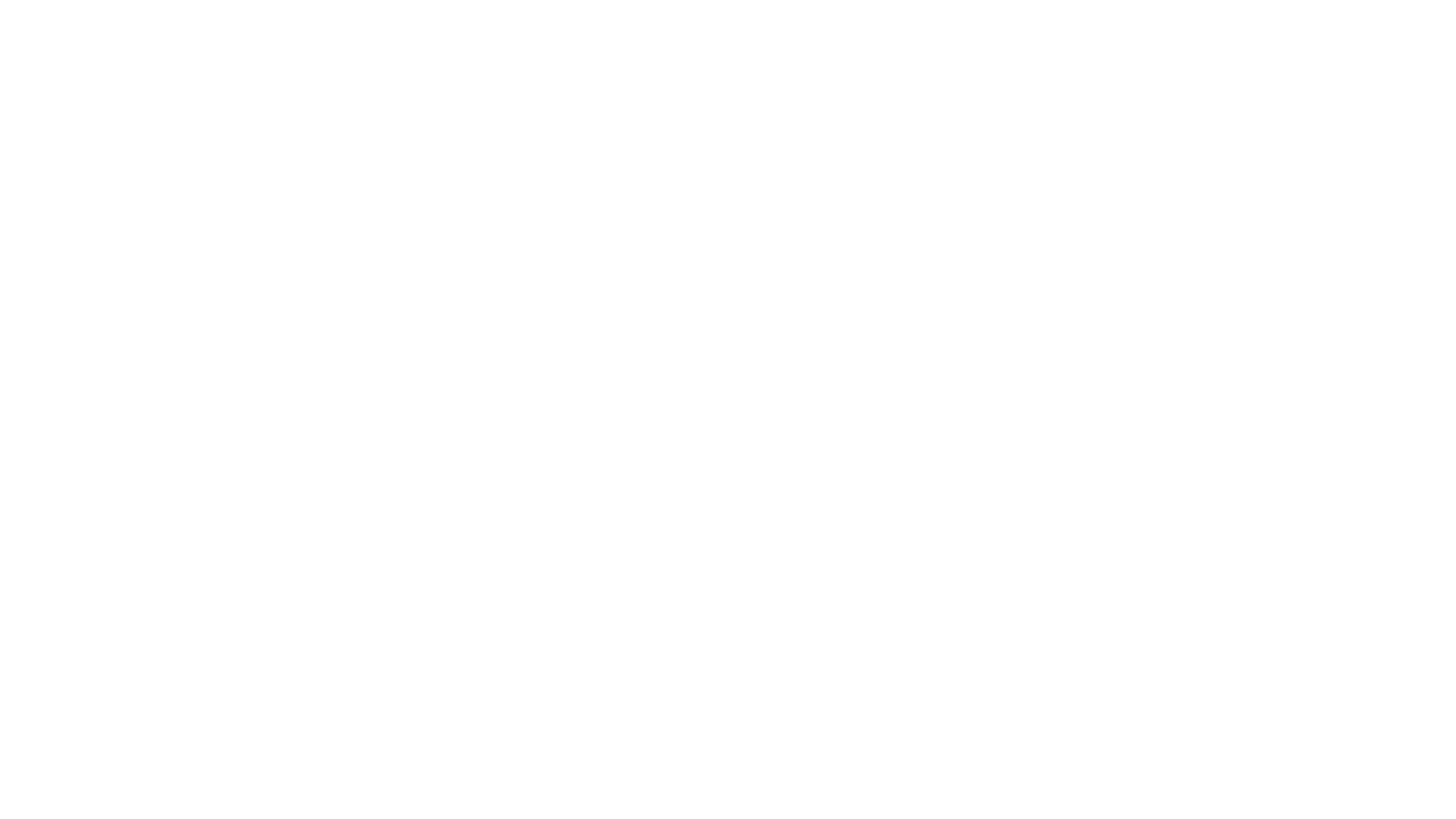 Deflective and defensive
Avoid accountability
Overcome conceit and pride
Acknowledge our faults, 2 Samuel 12:5-7, 13; Psalm 32:8-9
GuiltandShameActs 7:51-54
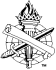 6
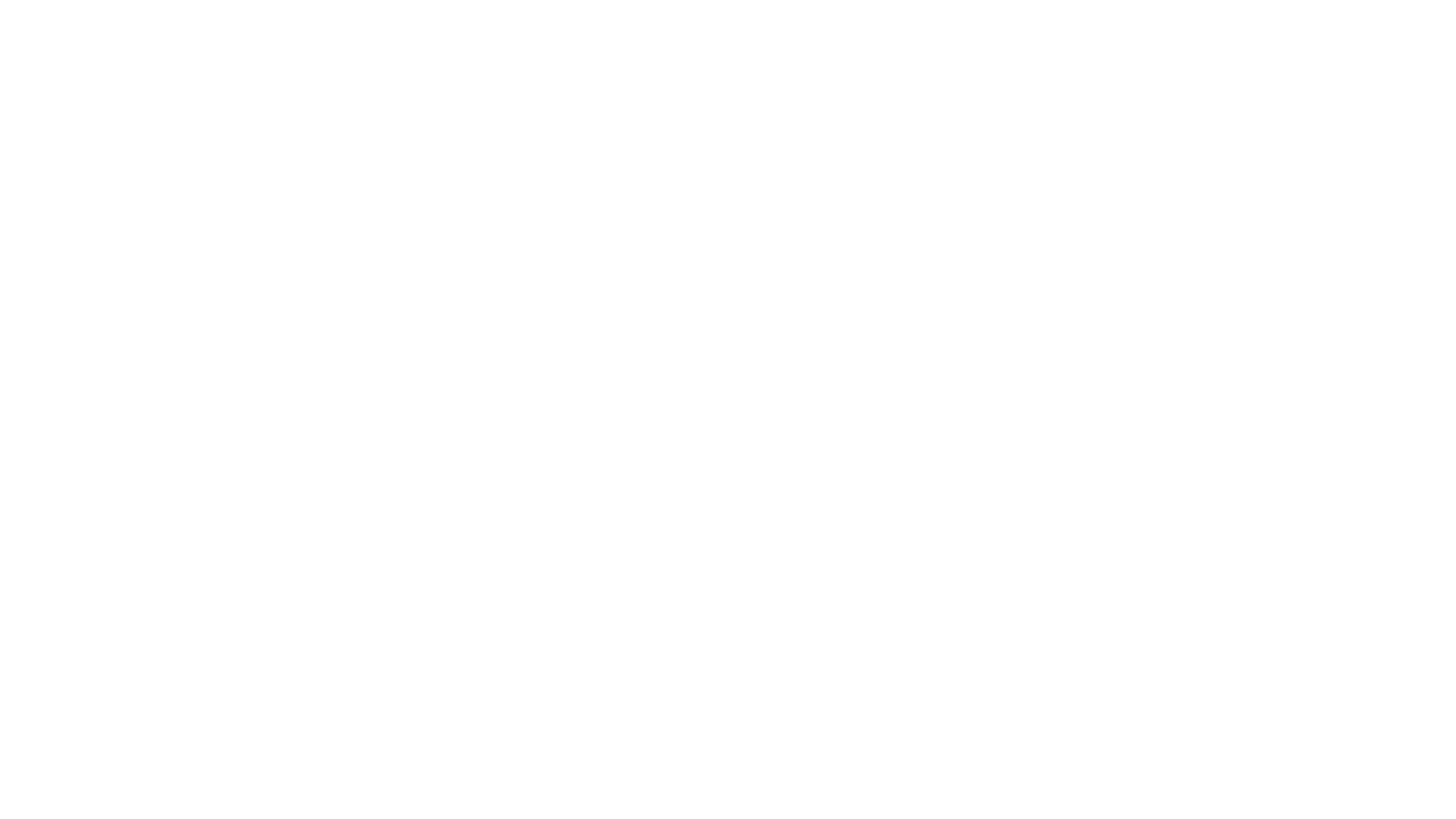 Refuse God’s ways
Self-importance, Isaiah 55:8
“Your will (not mine) be done”
Frustration2 Samuel 6:6-9
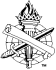 7
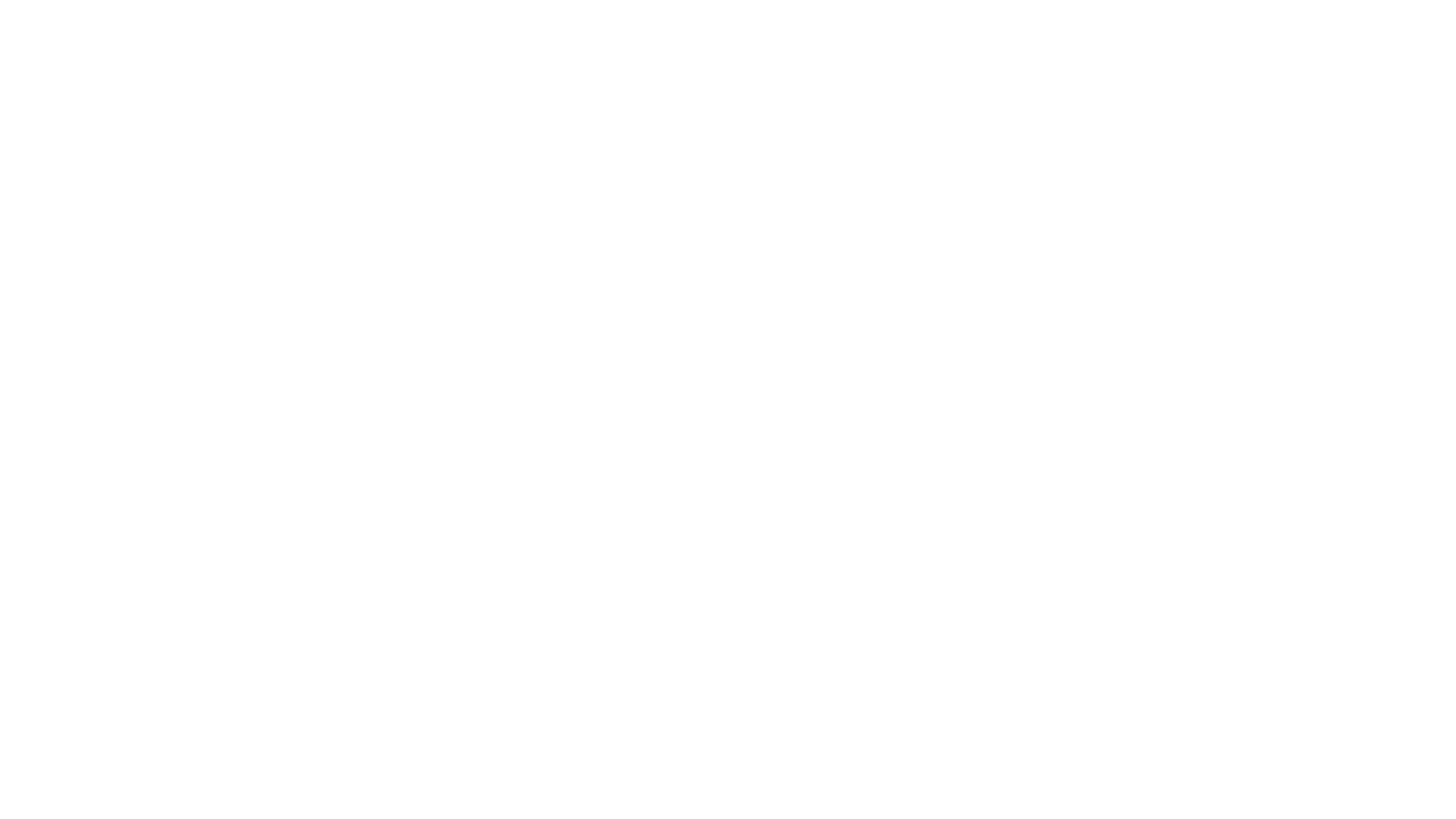 When Our Expectations are not Met2 Kings 5:10-13
Arrogance / Superiority
God’s expectations  must be our overriding concern
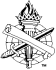 8
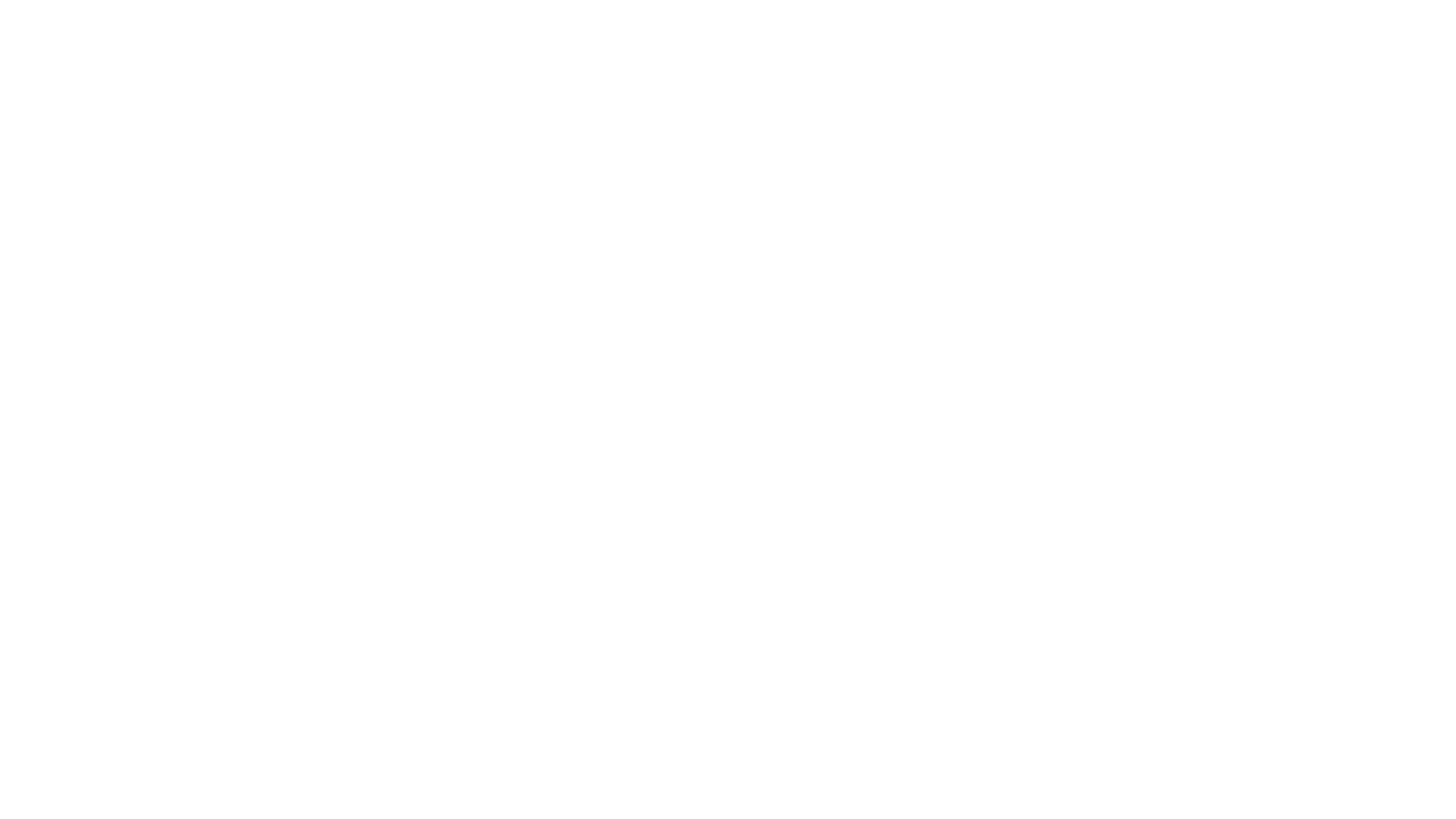 Hurt, injustice, unloved
Commit yourself to God’s judgments, 1 Peter 2:21-23
Be longsuffering, 2 Corinthians 6:3-6
When We   Have Been Sinned AgainstProverbs 25:23
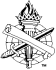 9
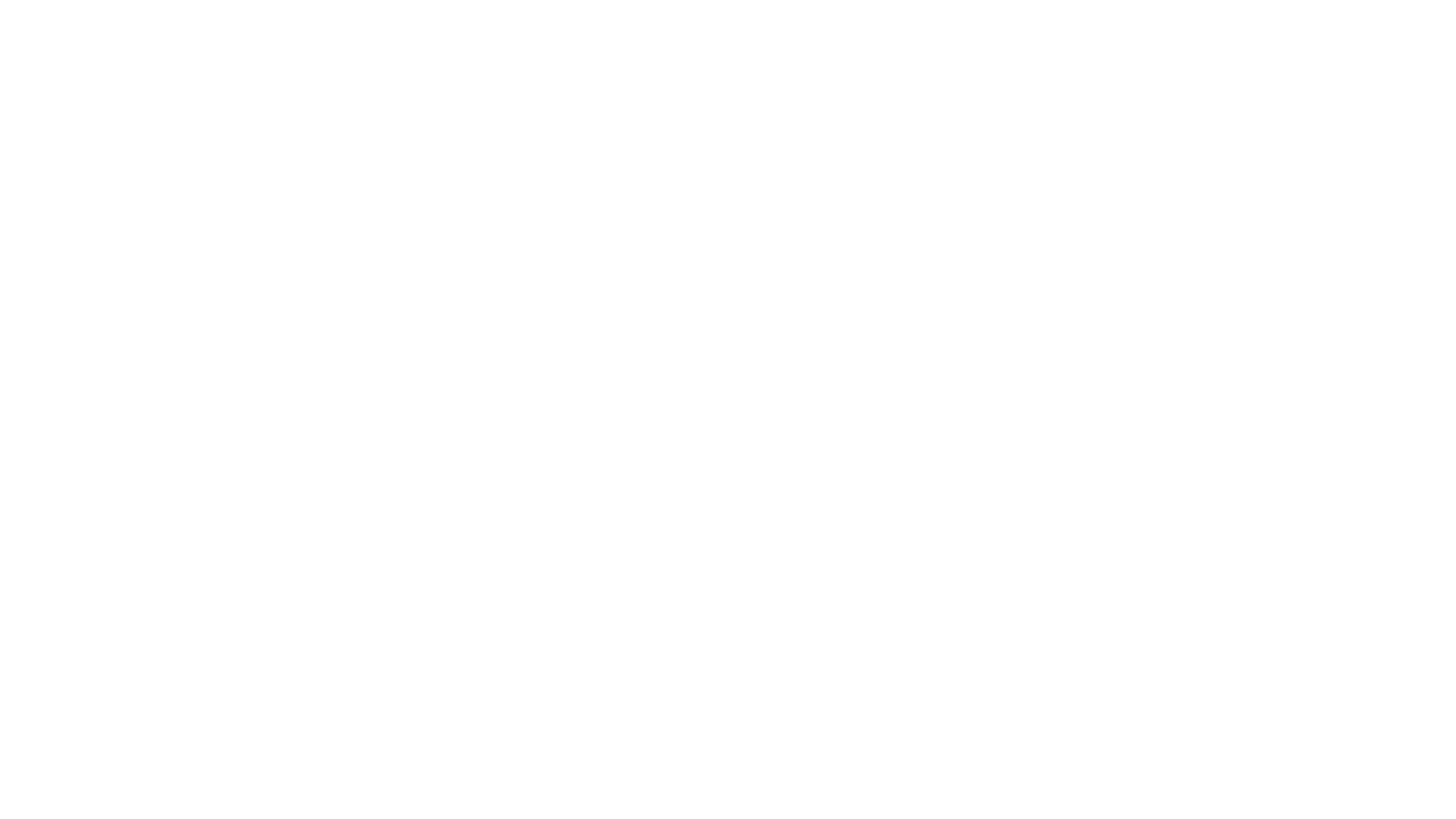 Bitterness, malice, etc.
Take the initiative
Address and solve, Matthew 5:23
Quickly reconcile, Matthew 5:24-25
Unresolved IssuesMatthew 5:21-26
10
Know the Dangers of Anger and Refuse Them
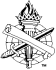 11
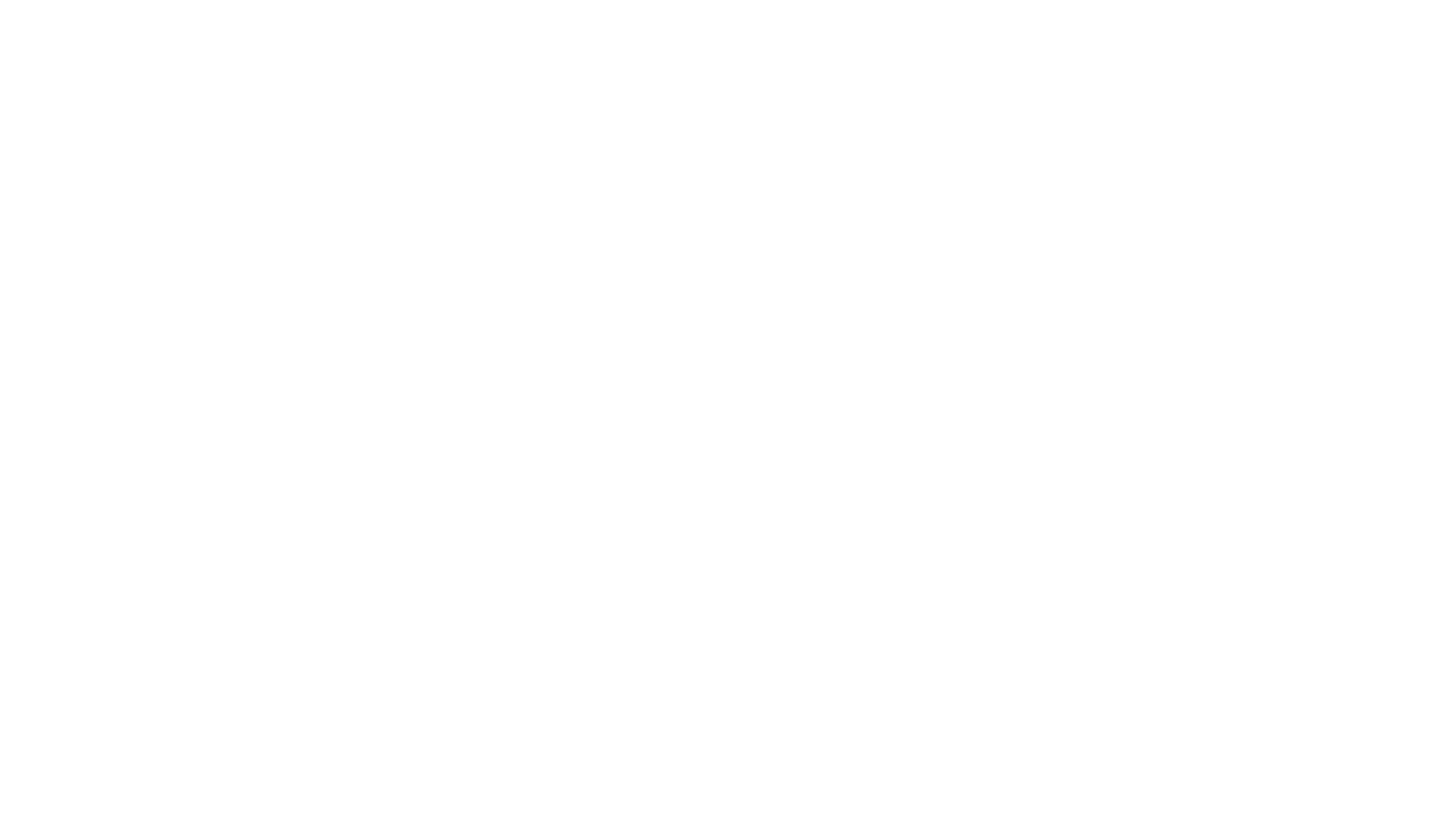 Know the Dangers of Anger and Refuse Them
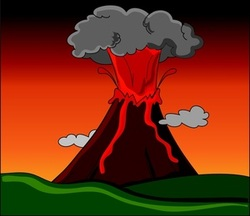 Foolishness, Proverbs 14:17
Drives people away, Proverbs 21:19
Aggravates problems and increases sin, Proverbs 29:22
Rests in the bosom of fools, Ecclesiastes 7:9
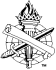 12
God Shows Us How to BeSlow to AngerPsalm 103:8-12
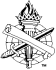 13
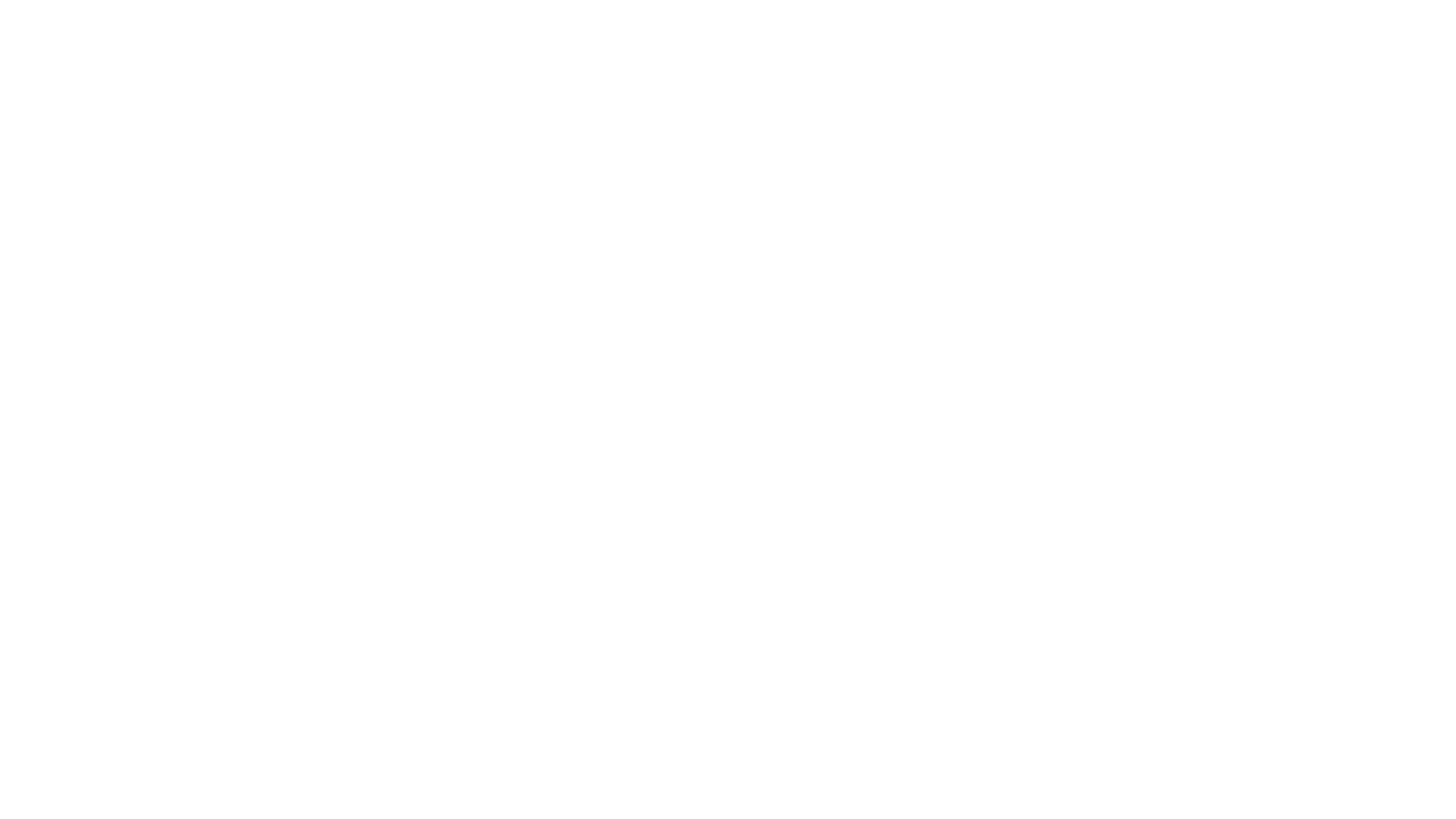 Overcome the impulses that lead to anger
Grow in understanding, prudence, wisdom, self-control
Learn DiscretionProverbs 14:29; 19:11; 29:11
14
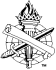